Как рисовать цветы
Презентацию подготовила 
учитель начальных классов
ГБОУ СОШ № 364 
Фрунзенского района 
Лежнина Ирина Анатольевна
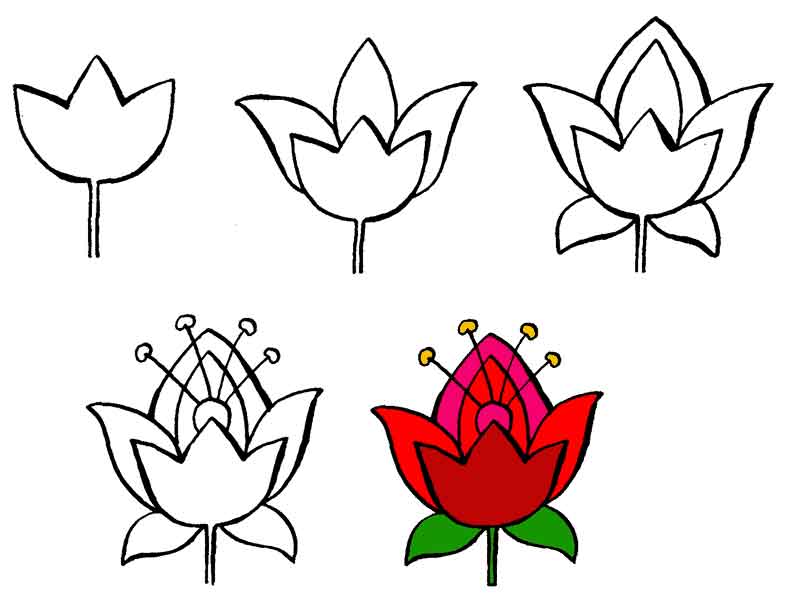 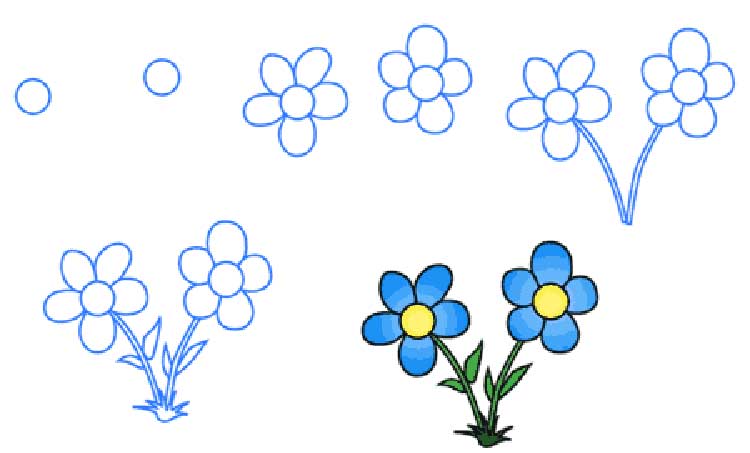 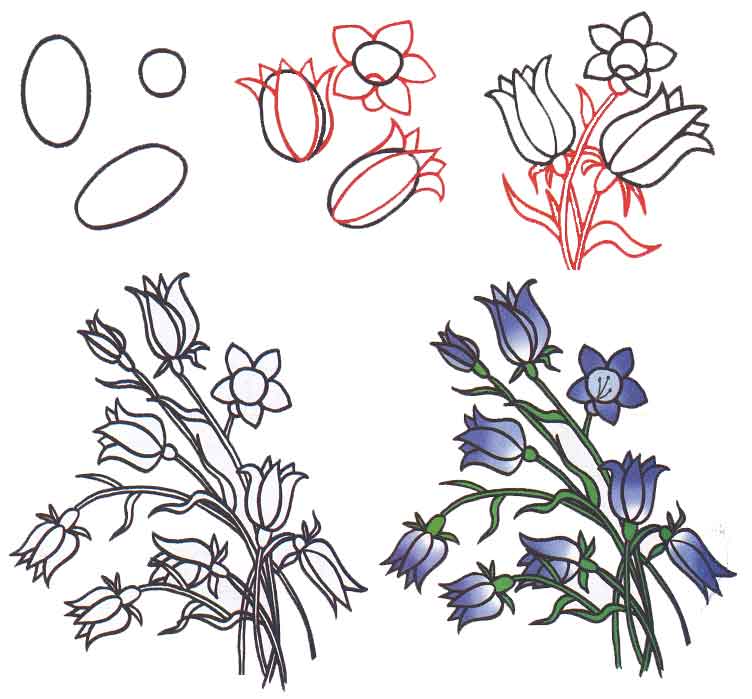 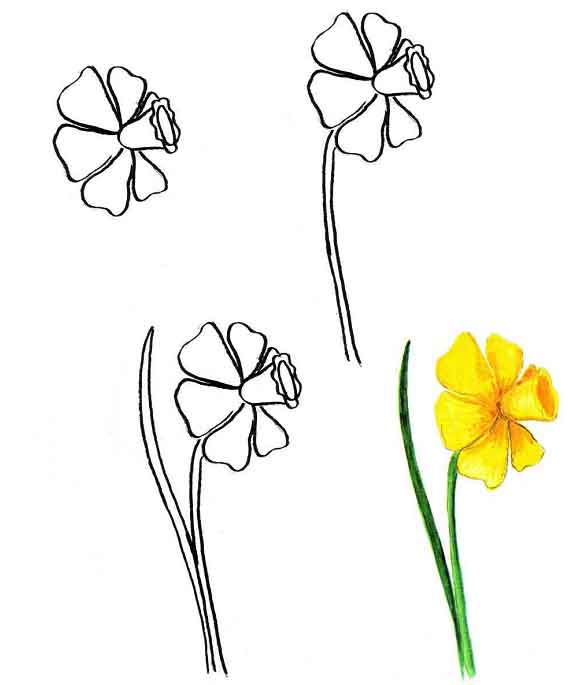 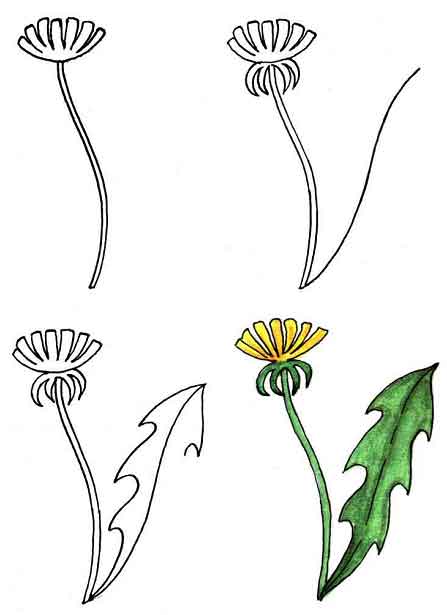 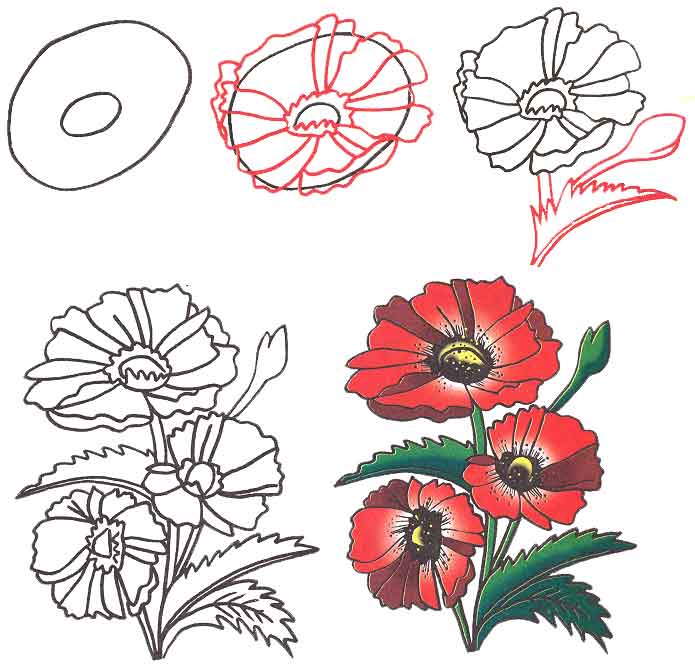 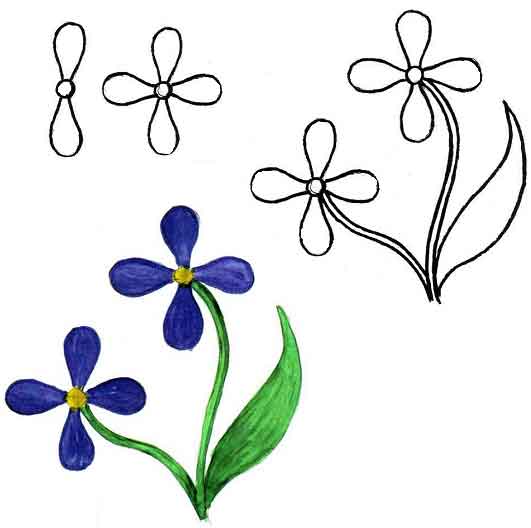 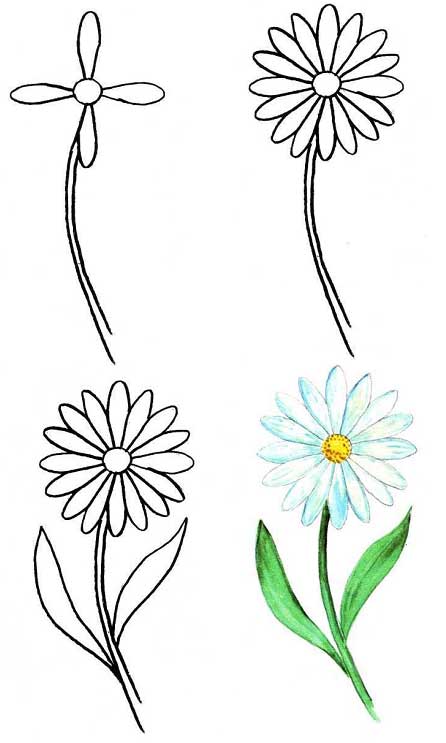 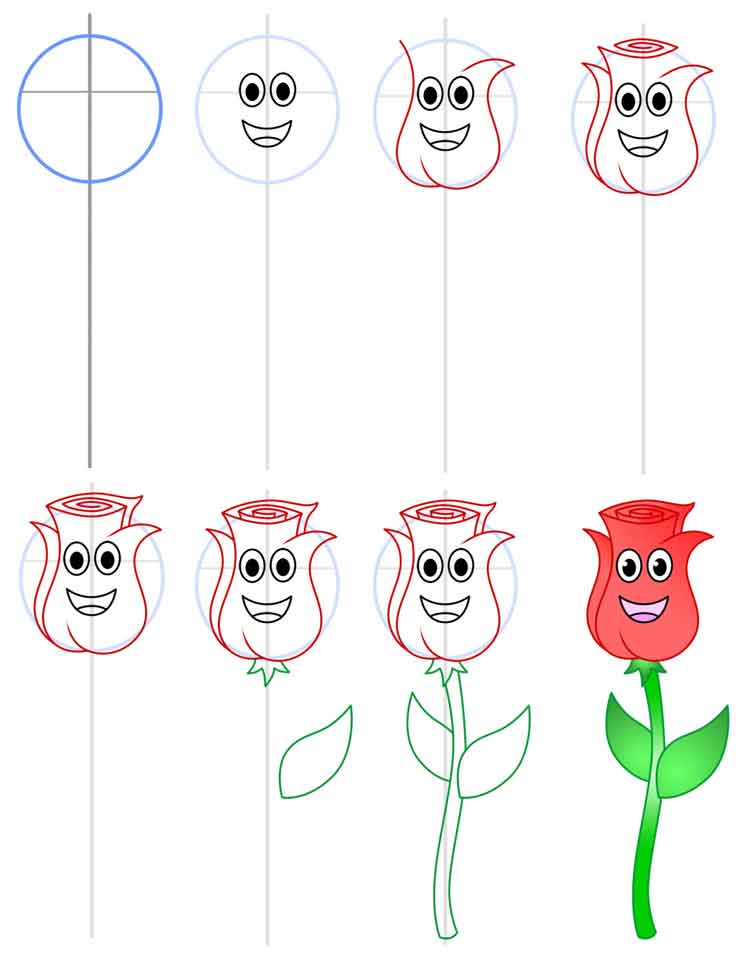 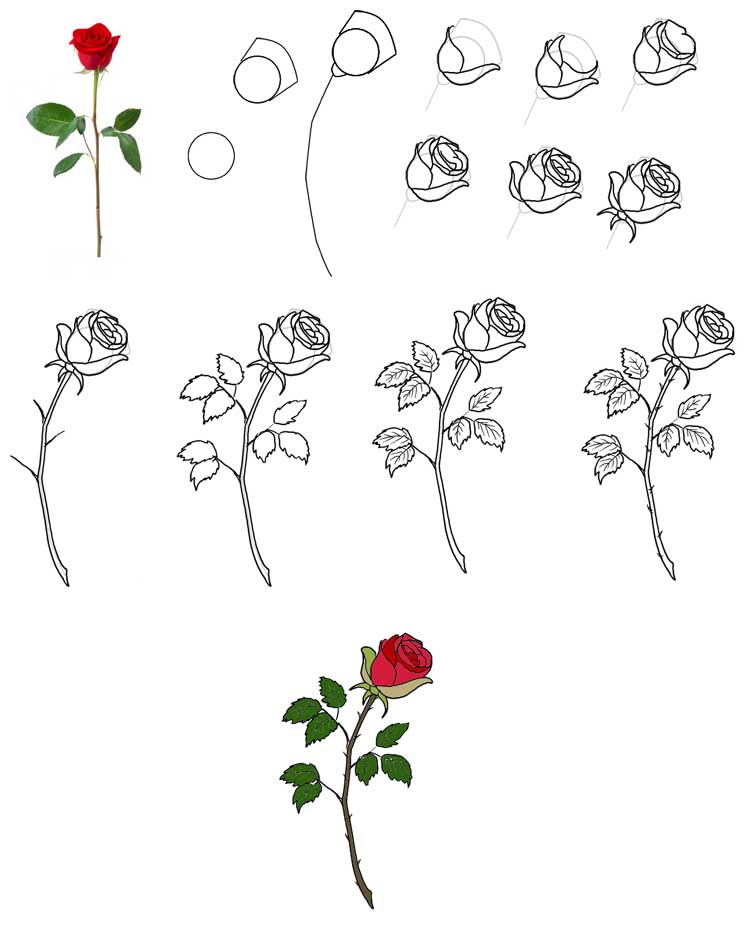 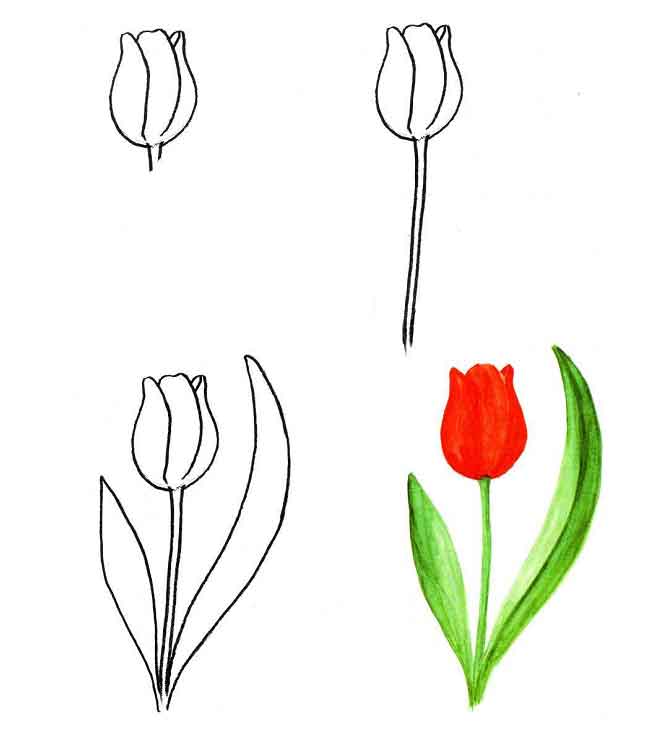 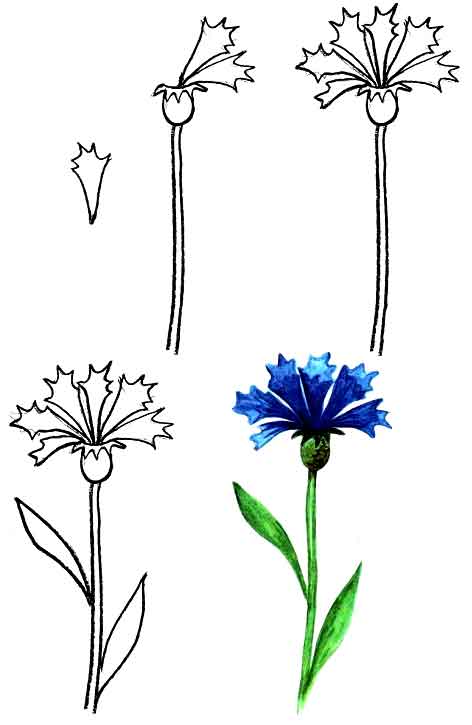 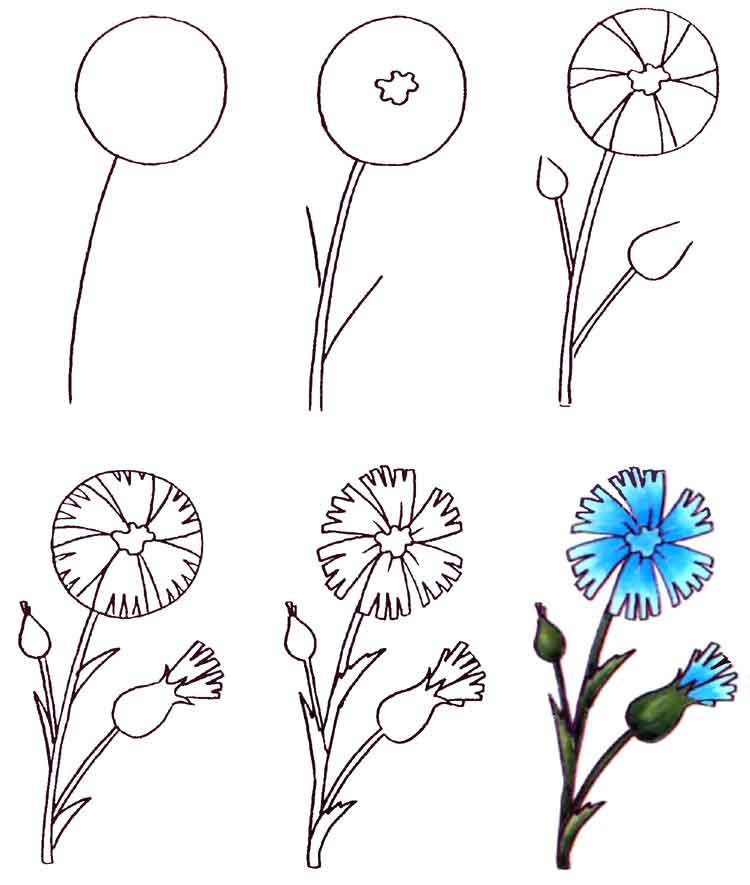